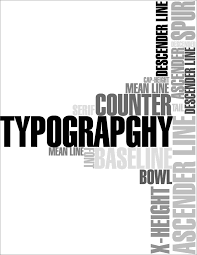 Graphic Design
Mrs. Lacks
Typography
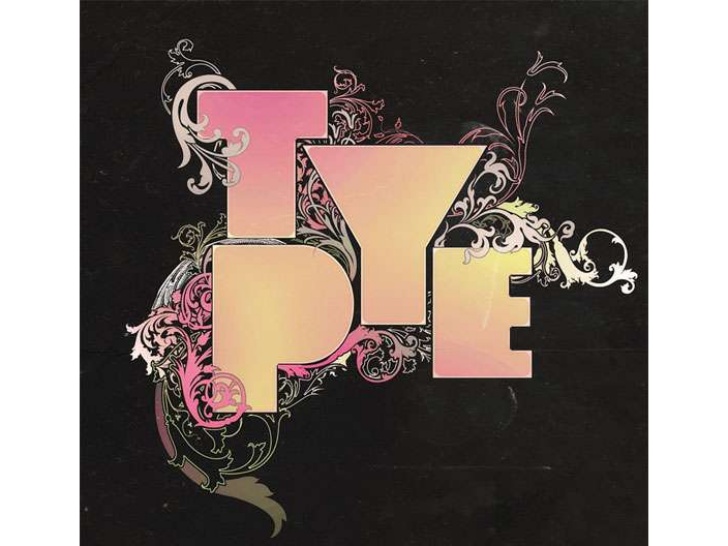 Is the art and skill of arranging text so that language is visible
Essentially, all forms of writing are typography
Typefaces, Fonts, and Font Families
Typeface: the set of letters, numbers, & characters that share common design features
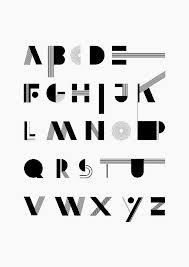 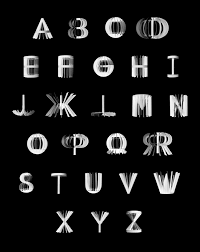 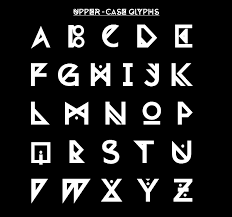 Font
A font is a specific size, weight, and style applied to a character (letter, number, symbol)
A font style is a specific slant and weight of a character, such as bold or italics
Font Family
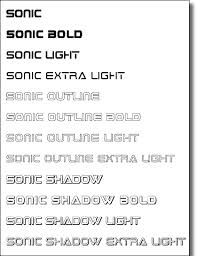 A font family is a group of similarly formatted characters
Font Size
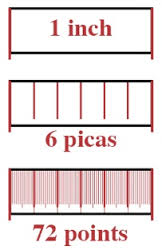 We measure the size of type in points and picas, not inches

There are approximately 12 pts to a pica; 6 picas to an inch
Four Families of Fonts
Serif
Sans Serif
Ornamental or Decorative
Script or Cursive
Serif
Contains attributes/strokes at the tips of a letter
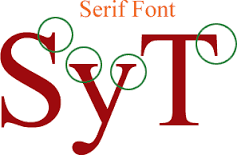 Serif
When? Serif fonts are usually easier to read in printed works than sans-serif fonts. The commonly used convention for printed work is to use a serif font for the body of the work. 

Why? The serif make the individual letters more distinctive and easier for our brains to recognize quickly. Without the serif, the brain has to spend longer identifying the letter because the shape is less distinctive.
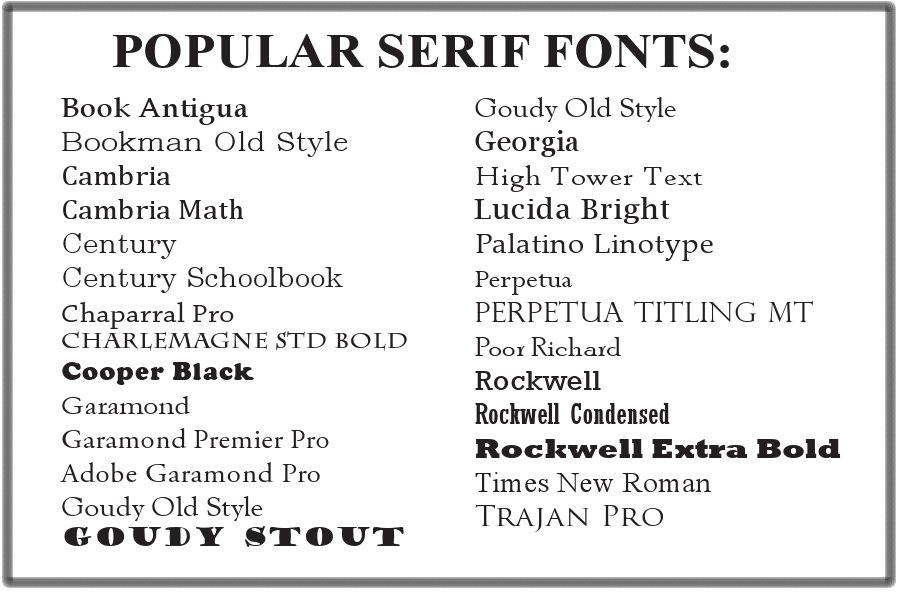 Sans Serif
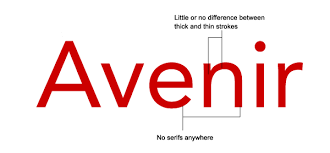 No attributes (serifs) at the tips of a letter
Mono-weight appearance
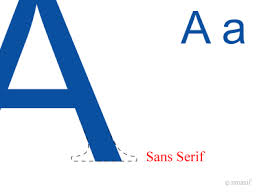 Sans Serif
When? Headings and online work
Why headings? Headings are supposed to stand out, or get attention
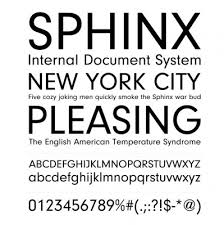 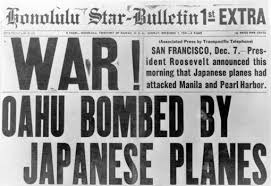 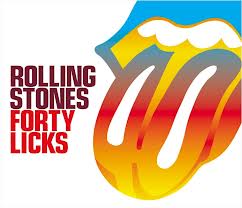 Sans Serif
Why online? An important exception in body text must be made for the web. Printed works generally have a resolution of at least 1,000 dots per inch; whereas, computer monitors are typically around 100 dots per inch. Even Apple's much vaunted retina display is only around 300 dots per inch — much lower than print.

This lower resolution can make small serif characters harder to read than the equivalent sans-serif characters because of their more complex shapes.

It follows that small on-screen text is better in a sans-serif font like Verdana or Arial.
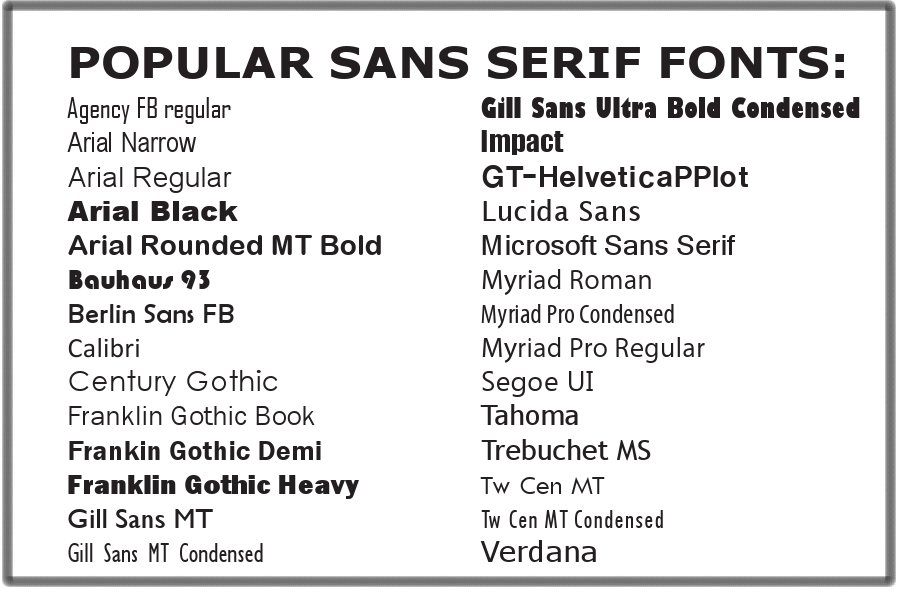 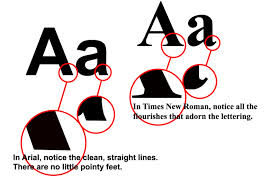 Serif vs. Sans Serif
Serif vs. Sans Serif
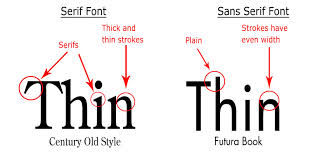 Ornamental or Decorative
Designed strictly to catch the eye 
Should be used sparingly – they are only powerful when their use is limited (if you use them everywhere, the effect is diminished)
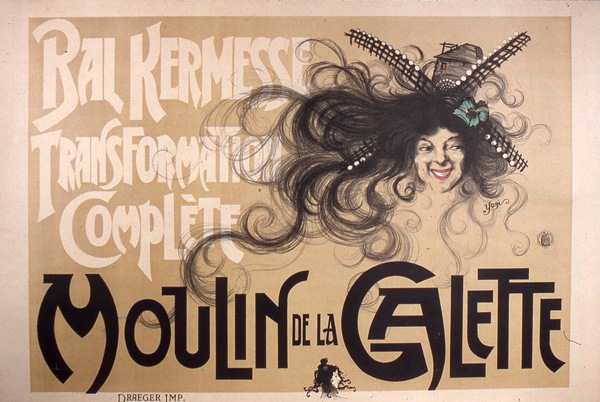 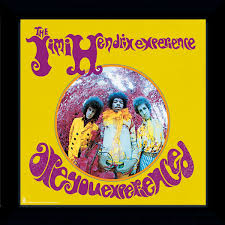 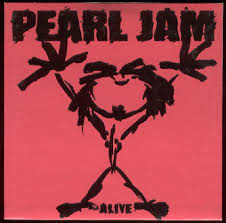 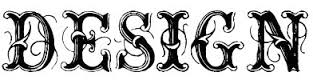 Script or Cursive
The general rule of thumb for script fonts is just don’t
Acceptable times to use them: formal invitations, greeting cards, or designs with short titles that could use a visual boost
If you do use them, keep it simple, and use only one at a time
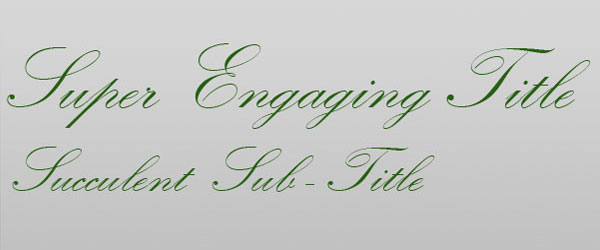 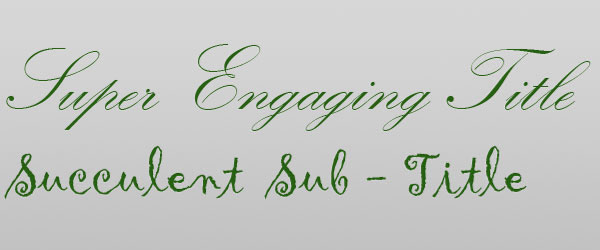 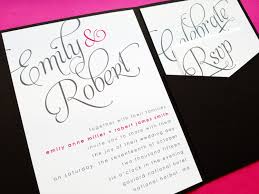 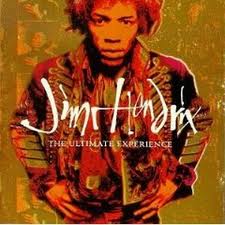 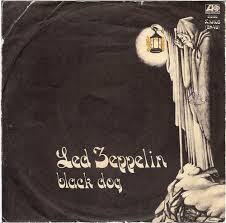 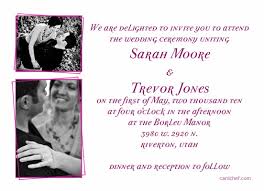 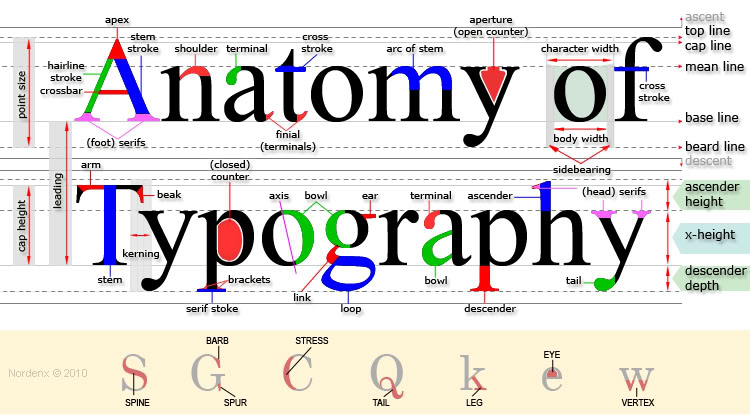 Anatomy
Ascender: The part of lowercase letters (such as k, b, and d) that rise above the x-height of the other lowercase letters.

Baseline: The imaginary line on which the majority of the characters in a typeface rest.

Counter: The white space enclosed by a letterform, whether wholly enclosed (as in "d" or "o") or partially (as in "c" or "m").
Anatomy
Descender: The part of lowercase letters (such as y, p, and q) that descends below the baseline of the other lowercase letters in a font face. In some typefaces, the uppercase 3 and Q also descend below the baseline.


X-height: Traditionally, x-height is the height of the lowercase letter x. It is also the height of the body of lowercase letters in a font, excluding the ascenders and descenders. Some lower-case letters that do not have ascenders or descenders still extend a little bit above or below the x-height as part of their design. The x-height can vary greatly from typeface to typeface at the same point size.
HEADLINE

Subhead

Paragraphs of type are referred to as body copy. Paragraphs of type are referred to as body copy.  Paragraphs of type are referred to as body copy. Paragraphs of type are referred to as body copy. Paragraphs of type are referred to as body copy. Paragraphs of type are referred to as body copy.
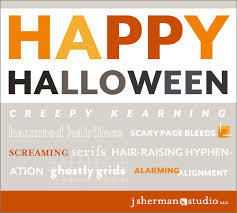 Type Traits
Kearning: space between characters
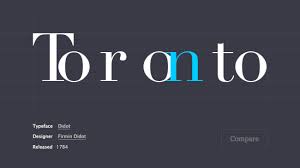 Type Traits
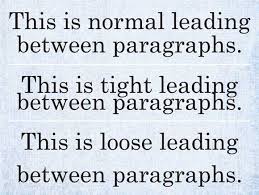 Leading: space between lines of type
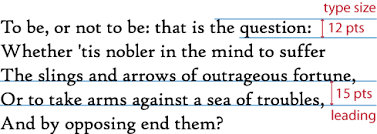 Type Traits
Tracking: space between words + characters
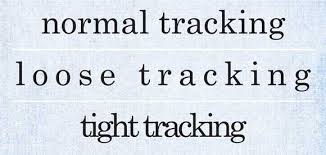 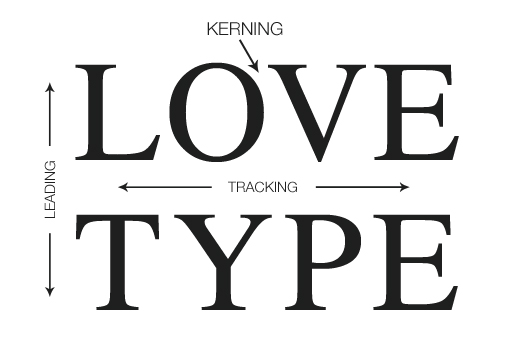 Typography is visual, but it can also provoke emotion.
Typography Part II
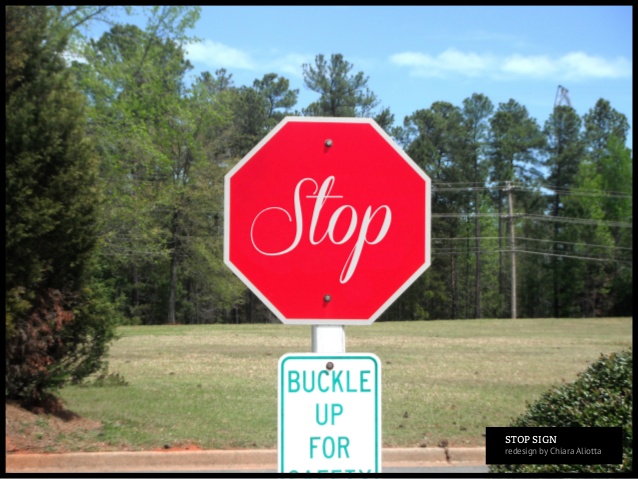 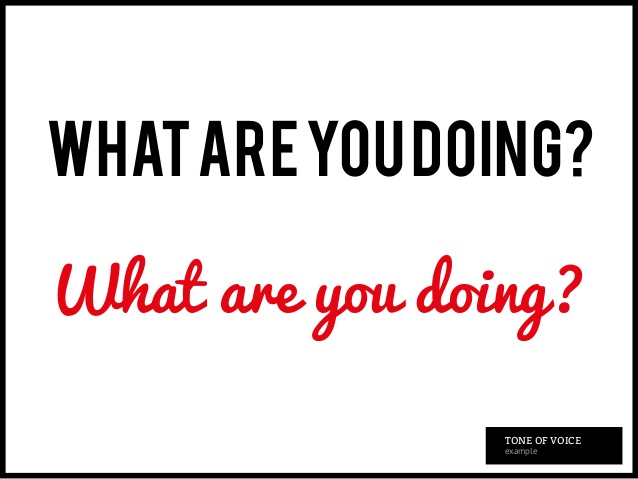 Through text you can…
Engage your audience
Draw attention: organize information in memory
Add character and personality
Tell a story
Draw attention
A well-designed layout encourages associations, and reduces distraction
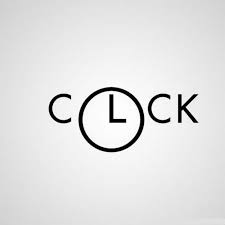 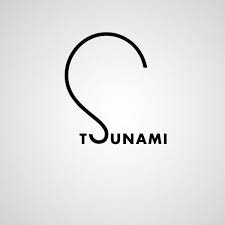 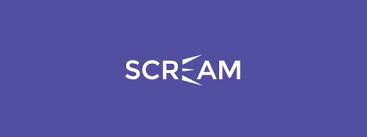 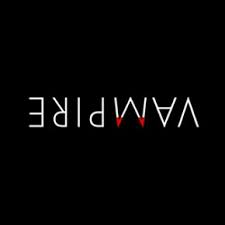 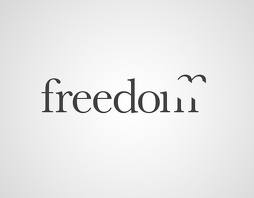 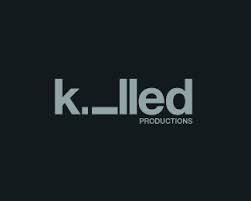 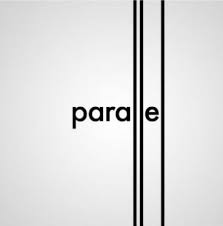 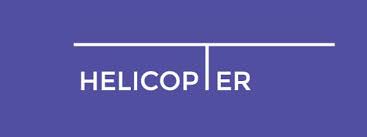 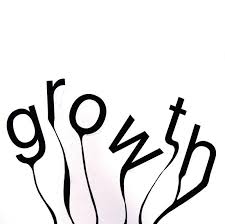 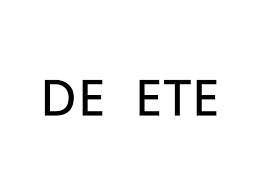 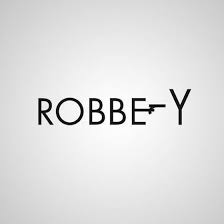 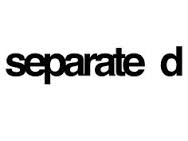 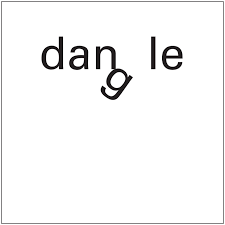 Add character & personality
By evoking emotions that suit the context, we are able to communicate a personality that establishes connection and trust
Personal/Human
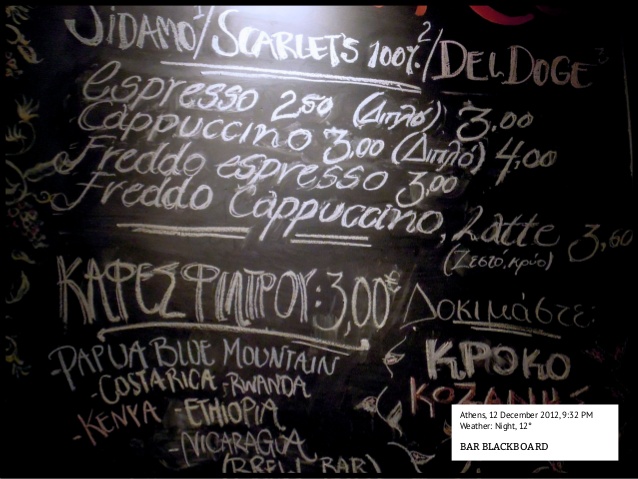 Fun!
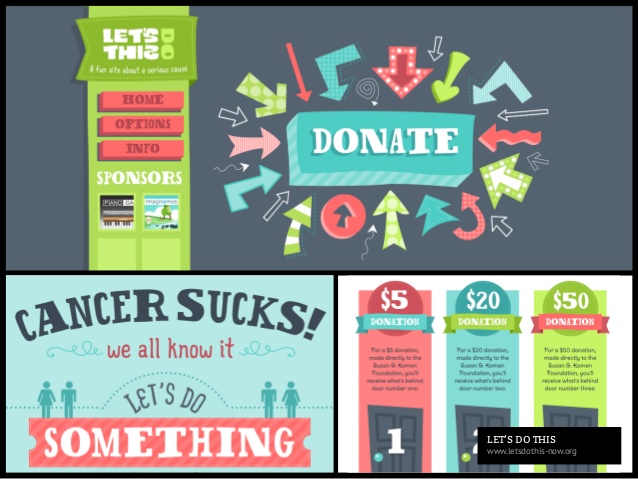 Trustworthy/Grounded
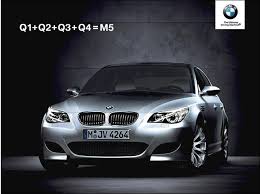 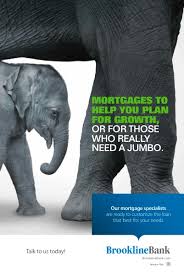 Create memories
Typography can tell a story, helping people process information, enhance memories, and share experiences
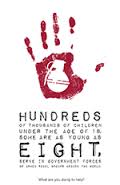 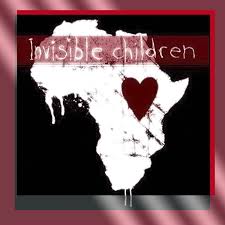 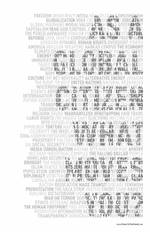 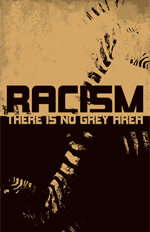 Yes, typography is the art of arranging text…
Typography Part III
But…
Typography can also use text to create written images using language
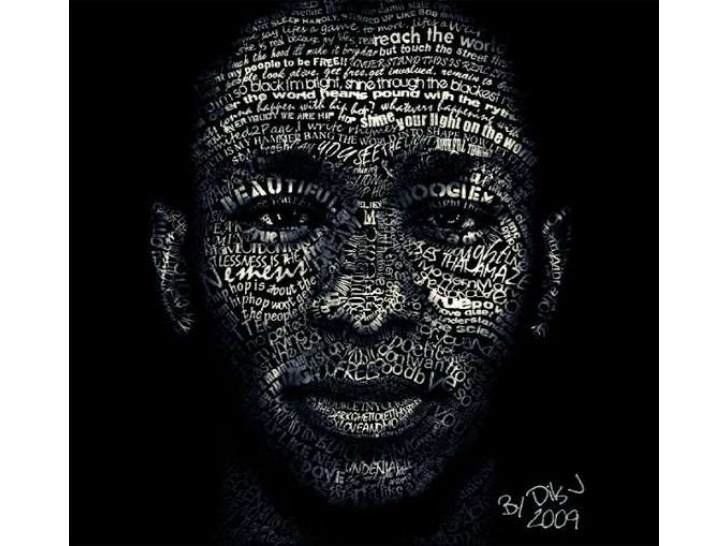 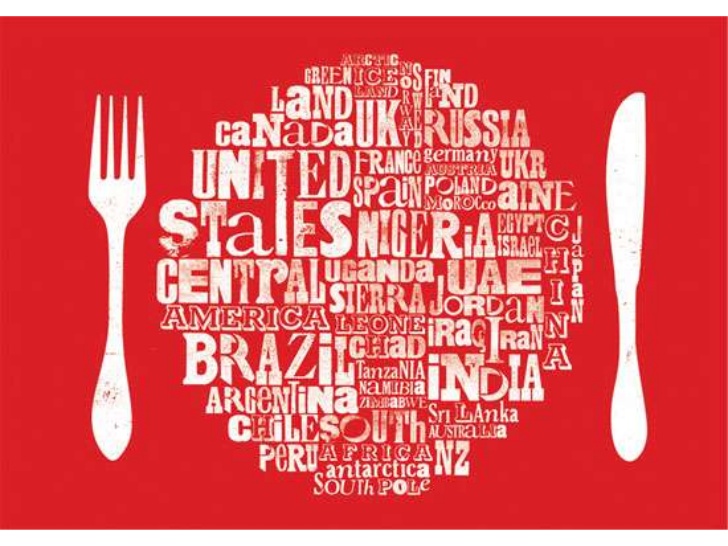 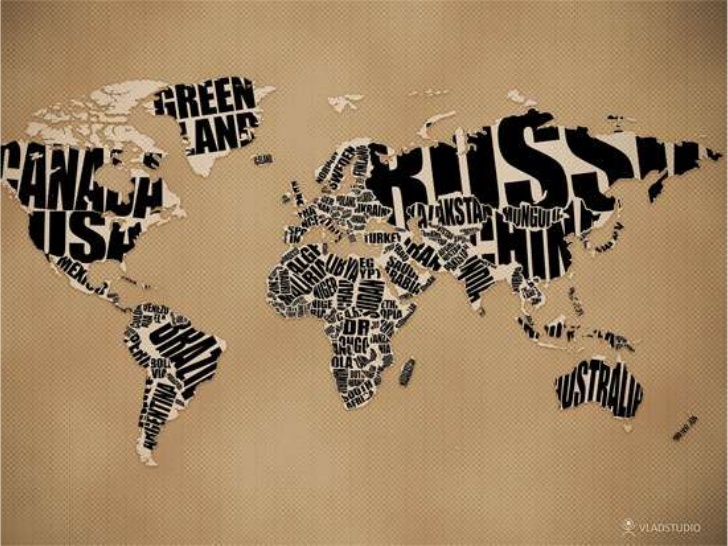 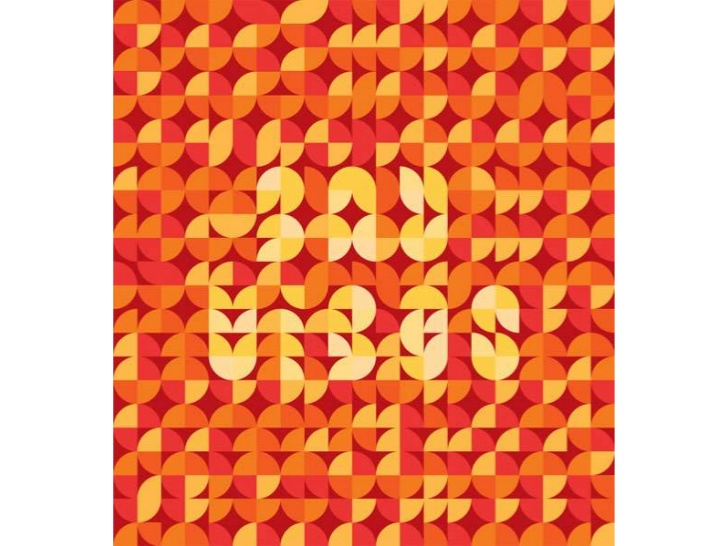 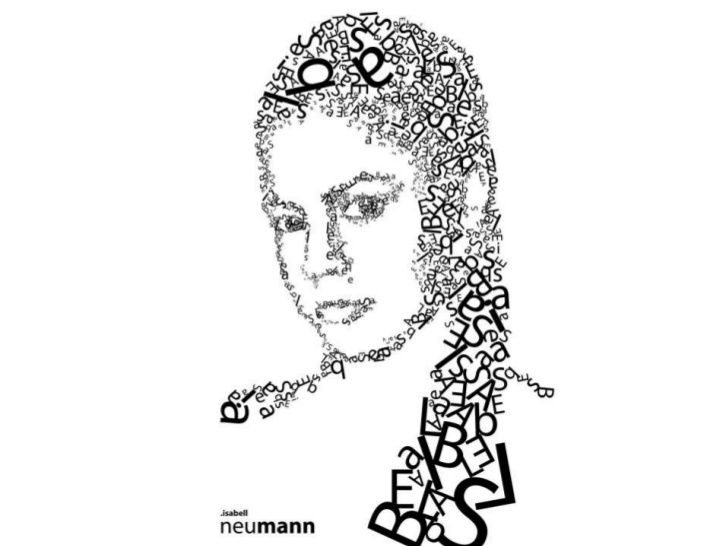 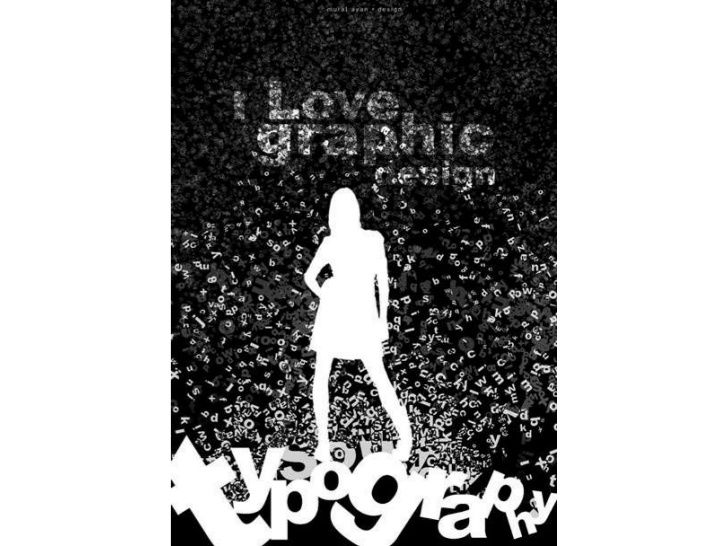 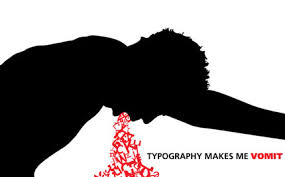 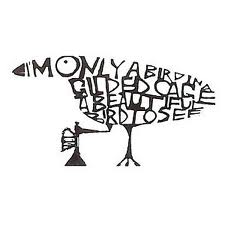 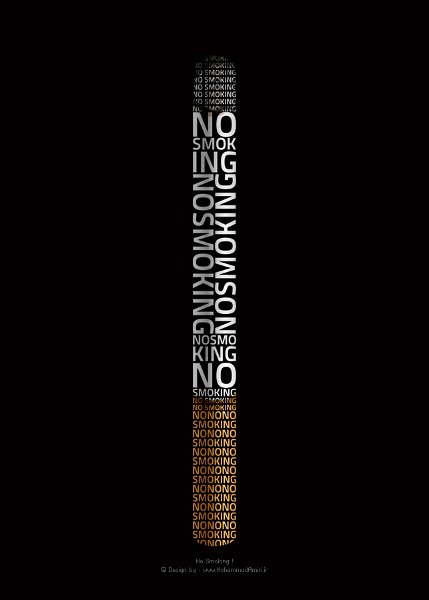 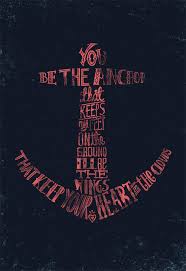 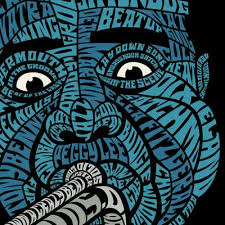 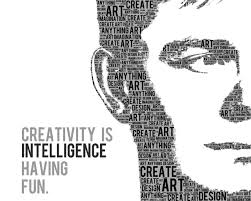